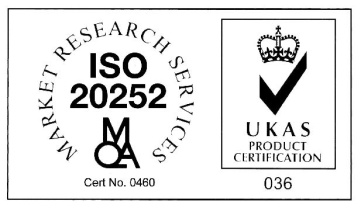 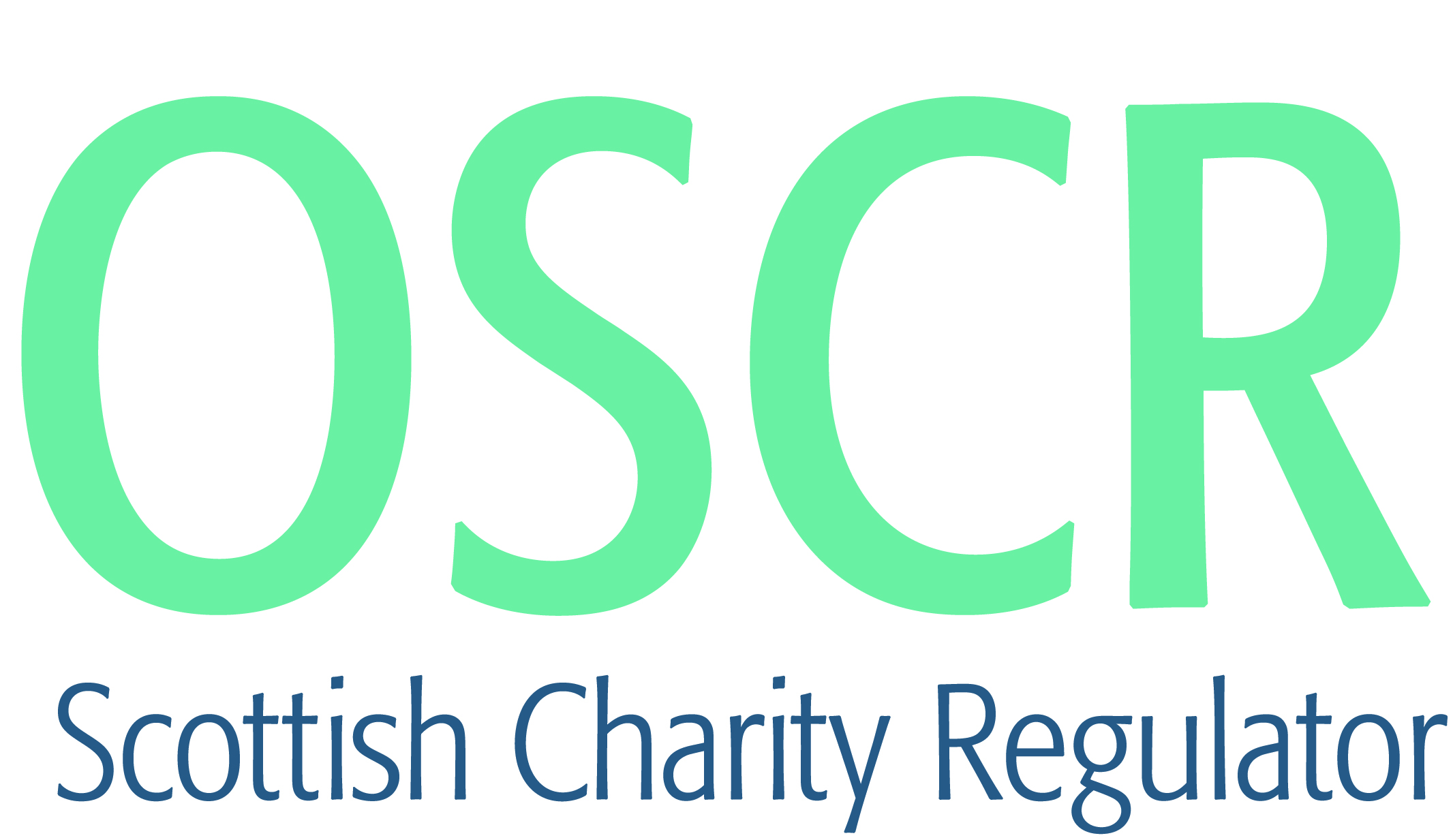 Scottish Charity Surveys 2016 – General PublicResearch FindingsJune 2016
Background
OSCR provides regulatory, administrative and advisory services to Scotland’s 24,000 registered charities. OSCR states its vision for the Scottish charity sector as being “for charities you can trust and that provide public benefit, underpinned by the effective delivery of our regulatory role”.

Since 2007, OSCR has commissioned external stakeholder surveys to collect the attitudes of certain target audiences, the results of which were used to draw attention to attitudinal changes and to flag up to OSCR existing and developing issues and concerns. 

The Scottish Charity Surveys 2016 tracks changes in stakeholder attitudes since the last wave in 2014, provides feedback on emerging themes and establishes a future baseline in new areas of interest. Ultimately, the findings from this research will allow OSCR to more effectively deliver its regulatory functions and engagement priorities.
2
Objectives
As in previous years, the objectives of the research were to:

measure awareness of, and attitudes towards the work of charities

identify any issues about charities’ activities that are of concern

measure awareness of the regulation of Scottish charities and the main sources of information on regulation (specifically looking at awareness of OSCR)

explore the impact of charity regulation on attitudes towards Scottish charities and attitudes towards the regulation of charities

track and analyse any changes that have occurred in people’s opinions
3
Method
Combination of Qualitative and Quantitative methods
Quantitative
Online self-complete questionnaire
Representative Sample of the Scottish population - Weighted to Census data for:
Age
Gender
SEG
Final weighted sample size – 1,010
Conducted in partnership with Research Now via an online panel
Fieldwork dates – between 15th and 26th February 2016
Margins of error for the results shown are between +/- 0.61% and +/- 3.08%
Qualitative
Four focus groups discussions
Around eight respondents per group
Two with high level donors, two with lower level donors
Held in: 
Glasgow
Dundee
Fieldwork dates –16th and 18th February 2016
Groups in Glasgow were viewed by members of OSCR
Each lasted 90 minutes
All work has been carried out in accordance with ISO 20252 guidelines and the MRS Code of Conduct
4
Notes for interpretation
Where differences between years and/or subgroups have been highlighted, they have been tested to ensure that those differences are statistically significant. Year on year differences have only been highlighted between 2014 and 2016.
 
On figures and tables, significant increases have been circled in green or highlighted with a green arrow. Significant decreases have been circled in red or highlighted with a red arrow.

Significance testing is a statistical tool for reducing the chance that random natural fluctuations in the data are reported as true findings. According to market research industry standard, a difference is deemed statistically significant if there is less than a 5% chance that it could be a false positive.

For the purpose of clarity, not all statistically significant differences between subgroups have been highlighted. Full data tables that highlight all statistically significant differences between subgroups will be provided at alongside this report.

In 2014, the survey method for this research was moved from a face-to-face to an online platform. Whilst every effort was made to ensure that comparability between the results was retained, it should be noted that different methods can cause subtle changes in the data collection. This affects comparisons of 2011 data to following years. 

Most notably, as it is an anonymous survey method, online surveys allow respondents to provide critical responses without a misplaced fear of offence to an interviewer. As such, this can lead to a more realistic but negative response to questions.

Due to rounding, the sum of responses may in some cases exceed or fall short of 100%. 

The sum of multi-coded or open ended responses will usually exceed 100%, except in those cases in which responses below a certain percentage have been excluded.

Qualitative findings are marked with the following label.
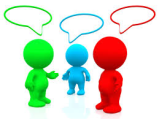 5
Sample Profile Quantitative
6
Summary
7
Summary
Engagement with charities
Interest in charities remained largely stable. However, there was evidence to suggest a slight decrease in interest since 2011.
Women, younger people and those from higher socio-economic backgrounds showed higher interest in charities. 
Greater household affluence correlated with higher monetary donations and donations of goods. More women donated goods than men. 
Young people more often donated time but were less likely to make large monetary donations.
The level of contact with charities, through working with or receiving help from them, remained consistent. Younger people and those from a higher SEG continued to have greater contact with charities.
There was very little difference in the ways and amounts people donate to charity. On balance more people felt that they have donated less to charity in the last two years rather than more, however, the majority (57%) felt that that their giving had remained largely the same.
There was a small increase in the number of respondents who felt that they gave more money now than two years ago  and a small decrease in those who felt that they are giving less in the way of both money and goods.
Health, children, local and animal charities continue to be most popular. Personal connection remained key to supporting a given charity.
New technologies such as texting, social media and charitable giving websites (such as Just Giving) have seen an increase in usage since 2014.
8
Summary
Motivation and Trust
Since 2011, the research has witnessed a small decline in trust in charities. However, there is no evidence of any great loss of faith on the back of quite challenging recent media attention. 
Trust was higher amongst women, younger people and higher socio-economic groups. Younger respondents were more likely to report an increase in trust than their older counterparts.
Trust in local charities was higher than national and international charities, with trust decreasing with geographic scale. Whilst Scottish, UK and international charities saw small decreases in trust, trust in local charities stayed constant. This supports the findings from the qualitative research, that geographic and personal closeness to a charity leads to higher levels of trust despite bad stories in the media.
Both the qualitative and quantitative research demonstrated that ‘disreputable’ fundraising techniques, reports of targeting the vulnerable and some street fundraising or ‘chugging’ undermine faith in the charity sector.
The top three elements that drive trust remained:
Knowing  how much of my donations goes to the cause
Seeing evidence of what is achieved
Knowing that the charity is fully regulated
With 81% of respondents stating that trust is important when deciding how much they donate to charity and 88% stating that knowing that a charity was regulated would increase their trust in a charity either ‘somewhat’ or ‘greatly’, the importance of OSCR’s role to a thriving culture of charitable giving is clear.
9
Summary
Concerns 
Both spontaneous and prompted data showed that money going to good causes, rather than staff salaries, was the overriding concern for the Scottish public.
Older people were far more likely to be concerned about elements of charities’ practice than younger people.
Concerns related specifically to fundraising were dominated by an adverse reaction to aggressive fundraising tactics.
Knowledge of where to go to express concerns about charities remained low, although OSCR or a charity regulator/commission was specified by one in ten respondents (11%).
Awareness of OSCR
Awareness of OSCR remained low, at 22%. Awareness was higher amongst those who had contact with charities and those who are most interested in charities and their work.
Consistent with the quantitative findings, the qualitative research suggested a low general awareness of OSCR. However, when OSCR’s key functions were explained, respondents were 1) reassured to know and 2) keen that OSCR do more to make themselves more visible.
As with previous years, the vast majority of respondents (84%) consider OSCR’s role to be very or fairly important. Older respondents were found to be more likely than younger ones to attribute importance to each of OSCR’s operations.
10
Conclusions
Overall, the 2016 wave of the OSCR’s general public research provides a robust confirmation that public attitudes towards charities in Scotland are positive and that Scottish residents, on the whole, continue to trust and engage with charities.

There are certain, high profile misgivings within the public consciousness, such as high CEO salaries, negative media attention and a perceived  lack of transparency, that damage trust in charities. 

The amount the public gives to and engages with charities is connected to the levels of trust it has with them. The importance with which the public perceives OSCR’s role as regulator makes it likely to be central to building such trust.

OSCR continues to provide the services that the public would expect of it. However, consistently low levels of awareness is potentially a barrier to making progress and building on the link between regulation and trust. The public is reassured by OSCR’s presence once aware. 

If OSCR is able to capture the public’s attention, through promoting transparency and best practice in the sector, public faith in charity and the health of the charity sector itself is likely to benefit.
11
Main Findings
Engagement
Motivations and Trust
Concerns
Awareness of OSCR
12
Engagement with Charities
13
Interest in charities and their work
Interest in charities has remained very stable since 2014.
Base (all respondents)
Q1. How interested are you in charities or their work?
14
Profile of those most interested in charities
Whilst there were no statistically significant changes amongst subgroups in those scoring 8-10 between 2014 and 2016, the mean score value for the youngest cohort (16-24) and eldest (65+) dropped and the score for 55-64s increased. The mean score for those in DE social grades has dropped since 2014.
Q1. How interested are you in charities or their work?
Base (all respondents)
15
Interested in charities – sub-groups
Gender
On the scale from 0 (not at all interested) to 10 (extremely interested),  women (6.03)  posted a higher mean score than men (5.32)  in regard to their interest in charities and their work.
Men (17%) were more likely than women (9%) to rate their interest as two or less and were less likely than women to post a score of eight or more (men 21%, women 28%).
Age
The eldest, 65+ cohort (5.06) posted a lower mean score in regard to their interest in charities than all other age groups (16-25 6.17, 25-34 5.88, 35-44 5.65, 45-54 5.67 and 55-64 5.94).
The eldest, 65+ cohort (22%) were also more likely than all younger respondents (11%) to rate their interest in charities as two or less.
SEG
Those from a higher socio-economic group, AB (6.26) and C1 (5.83), registered higher interest in charities than the lowest group, DE (5.22). ABs also registered higher level of interest than C2s (5.61).
AB (32%) respondents were more likely than C1, C2 and DE respondents (23%) to  give an interest score of eight or higher.
DEs (18%) were more likely than ABs (8%) and C1s (11%) to provide a score of two or less.
Those in Central Scotland (18%) were more likely than those in Glasgow (10%) to provide an answer of two or less.
Q1. How interested are you in charities or their work?
16
Interested in charities – sub-groups
Contact with charity
Respondents who had contact with a charity (6.47) posted a higher mean score than those who did not (5.05).
Those who had contact with a charity (35%) were more likely than those who did not (16%) to rate their interest as eight or more and less likely to rate it as two or less (contact 7%, no contact 18%).
Awareness of OSCR
Those who were aware of OSCR (6.66) posted a higher mean score than those who were not (5.42).
Those aware of OSCR (39%) were more likely than those who were not (21%) to rate their interest as eight or more and less likely to rate it as two or less (aware 7%, not aware 15%).
Giving to charity
Those who had given to charity in the last year (5.92) posted a higher mean score than those who did not (3.31) in regard to their interest in charity.
Those who had given to charity in the last year (26%) were more likely than those who had not (9%) to rate their interest as eight or more and less likely to rate it as two or less (given 10%, not given 47%).
Q1. How interested are you in charities or their work?
17
Contact with charity
Rates of contact with charity remained similar to 2014.
Base (all respondents)
Q2. Do you or any of your close friends and family have any of the following contact with a charity?
18
Contact with charity – sub-groups
Gender
There were very few differences between men and women in regard to their contact with charities. However, women (26%) were more likely than men (16%) to have used a service such as a charity shop, youth club or leisure group.
Age
The youngest, 16-24 year old, respondents were more likely than all older respondents to have had any contact with charity (16-24 66%, 25+ 43%) and to have had contact through work or volunteering (16-24 53%, 25+ 26%).
SEG
AB respondents were more likely than DE respondents to have had any contact with charity (AB 51%, DE 40%) and to have contact through work or volunteering (AB 36%, DE 24%).
Location
Those in Mid Scotland & Fife (60%) were more likely than respondents from NE Scotland (46%), Highlands & Islands (40%), South Scotland (37%), Central Scotland (44%) and Glasgow (40%) to have had any contact with charity.
Respondents in Mid Scotland & Fife (44%) were more likely than respondents from Highlands & Islands (24%), West Scotland (30%), Central Scotland (27%) and Lothians (30%) to have done any paid work or volunteering for a charity. 
Those in Mid Scotland & Fife (36%) were also more likely than those in Highlands & Islands (17%) and Central Scotland (21%) to have been a volunteer for a charity.
Q2. Do you or any of your close friends and family have any of the following contact with a charity?
19
Contact with charity – sub-groups
Location
Respondents in Glasgow (12%) were less likely than those in NE Scotland (22%), Highlands & Islands (26%) , West Scotland (23%), Central (23%), Mid Scotland & Fife (26%) and Lothians (26%) to have used a service such as a charity shop, youth club or leisure group.
Respondents in Lothians (10%), Central Scotland (8%) and Glasgow (7%) were more likely than those in West Scotland (2%) to have been a paid employee at a charity.
Awareness of OSCR
Those aware of OSCR (58%) were more likely than those not aware (41%) to have had any contact with a charity; including work or volunteering (aware 47%, not aware 26%).
Giving to charity
Those who had given to charity in the last 12 months (48%) were more likely than those who hadn’t (18%) to have had any contact with a charity; including work or volunteering  (given 32%, not given 12%).
Interest in charity
Those most interested in charities (65%), scoring eight or more out of ten, were more likely than those scoring their interest lower (38%) to have had any contact with a charity; including work or volunteering (8-10 51%, 0-7 24%).
Q2. Do you or any of your close friends and family have any of the following contact with a charity?
20
Donation of time, goods and/or money in the last year
The increase in those donating goods witnessed in 2014 was sustained into 2016.
Base (all respondents)
Q3. Have you given any time, goods or money to a charity within the last year? If so, which?
21
Amount of money donated to charity
In 2016, the distribution of donation amounts remained consistent with 2014, with no statistically significant changes.
Base (all who donated money)
Q4a. Approximately how much money do you give to charity per year (including coins into cans)?
22
Donations to charity – sub-groups
Gender
More women (94%) than men (88%) had given anything to charity in the last twelve months.
Women (72%) were more likely than men (55%) to have donated goods to charity in the last twelve months.
Age
In keeping with their higher propensity to volunteer, 16-24s (42%) were more likely than those 35 or over (19%) to donate their time.
Under 25s (50%) were more likely than those 25 or over (32%) to have donated cash under the value of £50 in the past twelve months. However, under 25s (16%) were less likely than those aged 25 or over (37%) to donate over £50. There was no difference amongst age groups in the likelihood to donate money overall.
SEG
AB  respondents (79%) were more likely than DE respondents (63%) to have donated money to  charity. This group (48%) were also more likely to have donated over £50 than all lower socio-economic groups: C1 (34%), C2 (37%), DE (22%).
DE respondents  (57%) were less likely than those from a higher socio-economic group (66%) to have donated goods.
Q3. Have you given any time, goods or money to a charity within the last year? If so, which?
Q4a. Approximately how much money do you give to charity per year (including coins into cans)?
23
Donations to charity – sub-groups
Awareness of OSCR
Those who are aware of OSCR (76%) were more likely than those who were not (69%) to have donated money to charity in the last twelve months and were also more likely to have donated over £50 (aware 49%, not aware 29%). Those who were not aware of OSCR (37%) were more likely than those who were aware (26%) to have donated under £50.
Respondents who said that they were aware of OSCR (35%) were more likely than those who were not aware (21%) to have donated their time to charity in the last twelve months.
Contact with charity
Those who had had some contact with charities (96%) were more likely than those who had not (87%) to have donated to charity in someway.  They were also more likely than those without contact with charity to have donated over £50 in the past year (contact 37%, no contact 31%).
Those with contact with charity (42%) were more likely than those without (9%) to have donated their time.
Interest in charity
Across all modes of giving to charity, those with higher interest  in charities and their work were more likely than those with lower interest to have given, with the exception of low level monetary donations (under £50).
Q3. Have you given any time, goods or money to a charity within the last year? If so, which?
Q4a. Approximately how much money do you give to charity per year (including coins into cans)?
24
How money was donated to charity
Methods of donation have remained similar to 2014. However, donations through new technologies (social media, Just Giving and text) have all increased since last wave. There has been a reduction in those opting to donate through regular payroll or salary payments.
Base (all who donated money)
Q4b. How have you donated money to charity the past 12 months?
25
Change in the amount of donated...
Money:
Mean score
-2 to +2
-0.06
-0.23
-0.25
Goods:
0.17
0.09
-0.04
There has been a small but statistically significant increase in the proportion of respondents who feel that they are donating more money than two years ago (2014 14%, 2016 18%), matched by a more pronounced decrease in the number who feel that they are donating less money (2014 29%, 2016 21%).
There has been a small decrease in the number who feel that they donated less goods than in 2014 (2014 13%, 2016 9%).
Q5a/b. How much difference, if any, would you say that the current economic climate has made to the amount of money/goods you donate to charities nowadays compared to 2 years ago?
Base (all respondents)
26
Change in donations – sub-groups
Gender
Women (24%) were more likely than men (17%) to feel that they now donated less money than two years ago. 
Men (61%) were more likely than women (53%) to see no difference in the amount they donate now compared to two years ago.
Age
Under 35s (24%) were more likely than those 45 or over (14%) to believe that they are now donating  more money than two years ago.
Those 45 or over (64%) were more likely than those under 35 (44%) to see no difference in the amount they donate now compared to two years ago.
SEG
AB  respondents (79%) were more likely than DE respondents (63%) to have donated money to  charity. This group (48%) were also more likely to have donated over £50 than all lower socio-economic groups: C1 (34%), C2 (37%), DE (22%).
DE respondents  (57%) were less likely than those from a higher socio-economic group (66%) to have donated goods.
Q5a/b. How much difference, if any, would you say that the current economic climate has made to the amount of money/goods you donate to charities nowadays compared to 2 years ago?
27
Change in donations – sub-groups
Awareness of OSCR
Awareness of OSCR was a predictor of increased giving. Those who were aware of OSCR were more likely than those who were not to have donated more money (aware 29%, not aware 15%) and goods (aware 30%, not aware 21%) to charity compared to two years ago. Those who were aware of OSCR (15%) were also less likely than those who were not (23%) to feel as if they had donated less money.
Contact with charity
Those who had had some contact with charities (23%) were more likely than those who had not (14%) to register an increase in charitable giving.  Those who did not have any contact with charity (60%) were more likely than those who had (52%) to say that their giving hasn’t changed in the past two years.
Interest in charity
Those with the highest interest in charity (29%), scoring 8-10, were more likely than those with a lower interest (14%), 0-7, to register a higher level of giving compared to two years ago. The likelihood to donate decreased proportionately with decreasing interest in charities and their work.
Those who scored their interest in charities as five or less (25%) were more inclined than those rating their interest eight or higher (16%) to feel that they  were now donating less money.
Q5a/b. How much difference, if any, would you say that the current economic climate has made to the amount of money/goods you donate to charities nowadays compared to 2 years ago?
28
Types of charity supported
The types of charities supported in 2016 remained consistent with those in 2014.
Base (all who donated)
Q4c. Thinking of the charities that you support, can you please state which types of charity you support?
29
Motivations and Trust Towards Charities
30
Motivations to be involved
Almost exclusively, respondents were motivated to support charities to which they had a personal connection; from just owning a pet and supporting an animal charity to donating to cancer charities after having lost a loved one to the disease.
I donate to Age UK because a little while ago my father had a spell and they were really good to him

The product of this was a very strong emotional attachment, not just to the cause but to the charity itself. 

Respondents openly admitted that they reacted in an emotional way to the charity advertising they saw on TV and elsewhere and that this encouraged them to become involved. However, they claimed that this can quickly become de-motivating if it becomes too overbearing or seems manipulative.

The motivation to feel that they are personally giving back was strong, especially amongst high level donors.
It’s not really how much I give that’s important to me, it’s just the fact that I do give
I need to pay forward because people were there for me

Available time was a large barrier to becoming more involved with charities.
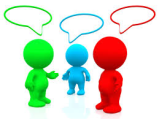 31
Reasons for supporting charities and causes
* Introduced in 2014
The reasons for supporting charities remains consistent with  2014, with personal closeness, interest and the feeling that a cause is one respondents ‘should’ support.
Base (Those who have donated)
Q4d. Thinking of the charities and causes that you support, can you please tell me the reasons why you choose to support them?
32
Reasons for supporting – sub-groups
Gender
Men (44%) were more likely than women (37%) to support charities that they feel they should support.
Women (51%) were more likely than men (41%) to support charities that they had a personal connection to.

Age
Respondents aged under 25 (36%) were more likely than all other age groups (25-34 20%, 45-54 23%, 55-64 21%, 65+ 22%), bar  35-44 (28%*), to support charities that they enjoy supporting.
*Difference not statistically significant
Those under 25 (30%) were also more likely than older respondents (25-34 20%*, 35-44 15%, 45-54 11%, 55-64 11%, 65+ 11%) to support charities they had heard of.
*Difference only statistically significant at 90% confidence level

SEG
Respondents from higher socio-economic groups were more likely to have selected the following reasons for supporting a charity:
Match my beliefs (AB 44%, C1 44% vs C2 32%, DE 34%)
I feel I should support (AB 46%, C1 44% vs DE 32%)
In the wake of a disaster (AB 30% vs C1 21%, C2 22% vs DE 14%
Q4d. Thinking of the charities and causes that you support, can you please tell me the reasons why you choose to support them?
33
Reasons for supporting – sub-groups
Awareness of OSCR
Respondents who were aware of OSCR were a little more likely than those who weren’t to support charities that interest them (aware 48%, not aware 40%) and charities who provide support in the wake of a disaster (aware 31%, not aware 18%).

Contact with Charity
Those with some contact with a charity were more likely than those without to support charities for all of the reasons stated, apart from that they ‘feel they should support them’, for which both groups are equal.

Interest in charity
The likelihood of respondents finding each of the reasons for donating to a particular charity convincing increased with overall interest in charities.
Q4d. Thinking of the charities and causes that you support, can you please tell me the reasons why you choose to support them?
34
What de-motivates people?
Respondents were put off donating to charities who used aggressive, persistent or under-handed fundraising techniques, for instance chugging, cold-calling and requests to increase donations.
Most respondents stated that they just do not interact with street fundraisers when the encounter them “I actively avoid charities who use street collectors – they follow you up the road, it’s terrible”
The same is true for cold callers
Requests to increase the size of a direct debit amount were very distasteful for some, who felt it quickly soured an otherwise positive relationship

Respondents wanted to feel that it was their own personal motivation that drives their donation, not the ‘sales’ technique of the charity involved. The techniques above undermine the emotional ties that fuelled their motivation in the first place and turn it into a cynical transaction.

Knowing that charity workers are salaried remained a de-motivation for many.
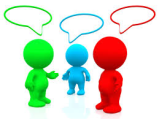 35
Overall trust and confidence in charities
In 2014, the Charities Commission recorded a mean score of 6.7 in England & Wales
There has been a small but real decrease in the trust and confidence mean score since 2014 due to a shift from higher to lower levels of trust. However, recent negative media interest in UK charities does not seem to have had a serious impact upon public trust in the charity sector overall. There have been no significant changes for any particular score since 2014.
Q6a. Thinking about how much trust and confidence you have in charities overall, on a scale of 0 to 10 where 10 means you trust them completely and 0 means you don’t trust them at all, how much trust and confidence do you have in charities?
Base (all respondents)
36
Trust in charities – sub-groups
Gender
Women (mean score 6.28) had greater trust and confidence in charities than men (5.85).

Age
Confidence in charities decreased with age, with the youngest groups (16-24 6.48, 25-34 6.32) scoring higher than the oldest group (65+ 5.58).

SEG
Confidence in charities was higher among the most affluent respondents (AB 6.35) than the least affluent (DE 5.73).
Q6a. Thinking about how much trust and confidence you have in charities overall, on a scale of 0 to 10 where 10 means you trust them completely and 0 means you don’t trust them at all, how much trust and confidence do you have in charities?
37
Trust in charities – sub-groups
Awareness of OSCR
Trust was much higher amongst those with an awareness of OSCR (mean score 6.71) than those who were not aware (5.90).
 
Contact with charity
Respondents who had contact with charities (6.50) showed higher levels of trust in charity than those who had no contact (5.73).

Giving to charity
Respondents who had given to charity in the last year (6.25) showed greater levels of confidence in charity than those who had not (4.25).
Respondents who had donated time (6.74) or money over the value of £50 (6.68) showed particularly high levels of confidence.

Interest in charity
Trust in charity was very closely tied to interest in charities, with those with the least interest (0-2 out of 10 3.60) scoring much lower levels of trust than those in the most interested group (8-10 out of 10 7.56).
Q6a. Thinking about how much trust and confidence you have in charities overall, on a scale of 0 to 10 where 10 means you trust them completely and 0 means you don’t trust them at all, how much trust and confidence do you have in charities?
38
Overall trust in charities – sub-groups
Subgroups covering engagement with and interest in  charities have seen very little movement since 2014.

Trust remains greatest amongst those with greater contact, interest and knowledge regarding charities.

Those with the  lowest interest in charities have seen a measurable decrease in trust since 2014.
Q6a. Thinking about how much trust and confidence you have in charities overall, on a scale of 0 to 10 where 10 means you trust them completely and 0 means you don’t trust them at all, how much trust and confidence do you have in charities?
39
Perceived change in trust
Mean score
(-2 to +2)
-0.35
When explicitly asked the extent to which respondents felt their trust in charity had increased, decreased or stayed the same, the majority (54%) saw no difference. However, the proportion of the sample that felt that their trust had diminished (35%) outnumbered those who felt that their trust had increase (8%) by some margin.
Q6f. Over the past 2 years, has your trust in charities increased, decreased or stayed the same?
Base (all respondents)
40
Change in trust – sub-groups
Age
Those in the younger age groups (16-24 14%, 25-34 18%) were more likely than those in the oldest groups (55-64 1%, 65+ 3%) to report an increase in trust in the last two years. These groups (16-24 30%, 25-34 28%) were also less likely than the oldest respondents (55-64 44%, 65+ 48%) to report a decrease in trust.
Q6f. Over the past 2 years, has your trust in charities increased, decreased or stayed the same?
41
Change in trust – sub-groups
Awareness of OSCR, contact with charity and high interest in charities were all indicators  of increase likelihood to feel greater trust and decreased likelihood to have lowered levels of trust.

However, for all subgroups measured here, decreased trust compared to two years ago was more common than increased trust.
Q6f. Over the past 2 years, has your trust in charities increased, decreased or stayed the same?
Base (all respondents)
42
Reasons for decreased trust
Bad stories in news and also hearing about the amount of money paid to directors and money raising groups
CEO's earnings far too high, at least according to articles published in newspapers/blogged on-line.
The tactic of bombarding elderly and vulnerable people.
When prompted to provide a reason for decreased trust, respondents most often referred to negative stories in the press.
Base (all who had decreased trust and provided an answer; unweighted)
Q6g. Why do you think your trust in charities has decreased over the last 2 years? Open ended.
43
Trust according to size of charity
As in 2014, trust was higher for local charities than Scottish, UK and international charities. Strength of trust decreases with geographical scale.
Q6b-e. Now thinking about how much trust and confidence you have in LOCAL/SCOTTISH NATIONAL/UK NATIONAL /INTERNATIONAL charities, on a scale of 0 to 10 where 10 means you trust them completely and 0 means you don’t trust them at all, how much trust and confidence do you have in local charities?
Base (all Respondents): 1,010
44
Trust according to size of charity – since 2014
A decrease in trust mean score has been seen across Scottish, UK and international charities.
Q6b-e. Now thinking about how much trust and confidence you have in LOCAL/SCOTTISH NATIONAL/UK NATIONAL /INTERNATIONAL charities, on a scale of 0 to 10 where 10 means you trust them completely and 0 means you don’t trust them at all, how much trust and confidence do you have in local charities?
Base (all respondents)
45
Trust in charity by size – sub-groups
Gender
Women, again, showed consistently higher levels of trust across all  charity sizes

Age
Whilst there was little difference in the levels in trust towards local and Scottish charities in relation to age of respondent, the youngest people were more trusting than oldest when it came UK national charities (16-24 6.44 vs 65+ 5.70). The oldest respondents (65+) were less trusting than all those under 55 in relation to international charities (16-24 5.83, 25-34 5.49, 35-44 5.53, 45-54 5.59 vs 65+ 4.51).

SEG
Higher socio-economic groups showed higher levels of trust in local charities (AB 7.35, DE 6.79) and international charities (AB 5.80, DE 4.88). Trends in the data suggest that this is also true for Scottish and UK charities, although these results are not statistically significant.
Q6b-e. Now thinking about how much trust and confidence you have in LOCAL/SCOTTISH NATIONAL/UK NATIONAL /INTERNATIONAL charities, on a scale of 0 to 10 where 10 means you trust them completely and 0 means you don’t trust them at all, how much trust and confidence do you have in local charities?
46
Trust in charity by size – sub-groups
Awareness of OSCR
Those who are aware of OSCR showed higher trust in all four sizes of charity

Contact with charity
Those with contact with charity showed higher trust in all four sizes of charity

Giving to charity
Those who had given to charity in the last 12 months showed higher trust in all four sizes of charity

Interest in charity
Those with higher interest in charity showed higher trust in all four sizes of charity
Q6b-e. Now thinking about how much trust and confidence you have in LOCAL/SCOTTISH NATIONAL/UK NATIONAL /INTERNATIONAL charities, on a scale of 0 to 10 where 10 means you trust them completely and 0 means you don’t trust them at all, how much trust and confidence do you have in local charities?
47
Trust in charities
Builds trust
Knowing where the money goes
Seeing evidence of where money goes 
Having contact with a charity
Positive word of mouth
Feeling that giving to charity is ‘up to them’ – donor making the first contact
Familiarity with the charity brand
Being registered as a charity
TV exposure
Positive marketing
Staying in touch with donors (e.g. newsletters) but respecting how much they have chosen to give
Providing a no obligation service (e.g. bag packing)
Requests for donations for goods rather than money (donors know that it will be used for the cause)
Breaks trust
Aggressive, persistent or under-handed fundraising
Emotionally manipulative advertising
Chief execs high salary
Money spent on admin
Charities that don’t demonstrate any improvement (e.g. international aid)
Reports of dishonesty
Being asked to increase regular donations
Small charities that donors have not heard of
Wasting money on gimmicky gifts or marketing
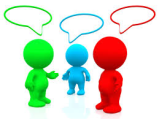 48
Ways of increasing levels of trust
Mean score
(1 to 5)
2014
2016
4.29
4.34
4.16
4.16
3.94
4.01
3.73
3.90
3.72
3.80
3.63
3.71
As in 2014, Knowing how much money goes to good causes was the most popular of the suggested strategies for increasing trust in Scottish charities. This was again followed by having evidence of what is achieved and knowing the organisation is fully regulated. In 2016, there was a little extra traction for the idea of open access to accounts.
Base (all respondents): 1,010
Q7a. To what degree would the following increase your level of trust in a Scottish charity?
49
Building trust – sub-groups
Gender
Women were more likely than men to feel that a badge verifying a charity’s status (women mean score 3.81, men 3.61) and seeing evidence of what a charity has achieved (women 4.26, men 4.05) increased their trust in charity.

Awareness of OSCR
Those aware of OSCR were more likely than those not aware to feel that a badge verifying a charity’s status (aware mean score 3.89, not aware 3.66) and seeing evidence of what a charity has achieved (aware mean score 4.30, not aware 4.12) increased their trust in charity.

Contact with charity
Those who had contact with a charity were more likely than those who did not to feel:
 that a badge verifying a charity’s status increased their trust in charity (contact 3.86, no contact 3.59)  
seeing evidence of what a charity has achieved increased their trust in charity (contact 4.25, no contact 4.08)

Giving to charity
Those who had given to charity in the last year were more likely than those who had not to feel that all of the recommendations would increase their trust in charity.

Interest in charity
Those with the highest interest in charity were more likely than those with the lowest interest to feel that all of the recommendations would increase their trust in charity.
Q7a. To what degree would the following increase your level of trust in a Scottish charity?
50
Importance of trust when donating to charity
81% of respondents said trust was important when it comes to determining how much to donate. This figure is inline with 2014’s findings (83%).
As in 2014, trust was found to be a critical element in encouraging increased donations from the general public. With 88% of respondents stating that knowing that the charity sector is fully regulated by an independent body contributed somewhat or greatly to their confidence in charities, OSCR plays a central role in supporting generous giving.
Q7b. How important is your trust when it comes to determining how much money, goods or time you choose to donate to a charity?
Base (all Respondents): 1,010
51
Importance of trust – sub-groups
SEG
Those from an AB (85%) or C1 (83%) background were more likely than those from a DE household (75%) to feel that trust is important to how much they choose to donate.

Giving to charity
Those who had given to charity (82%) in the last year were more likely than those who had not (64%) to feel that trust is important to how much they choose to donate.

Interest in charity
Those with the highest interest in charity (8-10 90%, 6-7 85%) were more likely than those with lower interest (5 76%, 3-4 69%, 0-2 70%) to feel that trust is important to how much they choose to donate.
Q7b. How important is your trust when it comes to determining how much money, goods or time you choose to donate to a charity?
52
Concerns about Charities
53
Awareness of recent press coverage
Awareness of recent negative stories in the press was high within all four groups, these included:
Age UK “They weren’t providing the best deal to the elderly people”
Kids Company
The Olive Cooke case “She was put under a lot of pressure”
SSPCA

The Kids Company case was prevalent in the media in the period leading up to fieldwork and this was reflected in its wide awareness. Positively, for the Scottish charity sector, respondents were disposed to consider this an English case, connected to the Westminster Government, and did not impact upon their perception of Scottish charities.

Although media stories such as these were concerning to the respondents, it did not seem to have a significant impact upon their own charity donations. Many felt that their own very personal relationship with the charities they identify with and trust was not affected by their view of the charity sector as a whole. Respondents also felt that the desire to help others was greater than their concern about specific charities.
It would only affect who I would give my money to, not whether I would donate at all
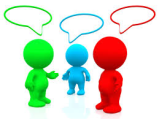 54
Concerns regarding how charities are run
Of those who did say that they had one or more concerns relating to how charities are run, the majority (53%) made reference to charities’ outgoings such as salaries, advertising and other administration costs. Forty-five percent of respondents who had a concern mentioned how much of donations actually go towards the good cause itself. Forty-four percent of the total sample of 1,010 said they had no concerns.
Base (all with concerns; unweighted)
8a What issues or concerns, if any, do you have relating to how charities are run?
55
Concerns regarding how charities are run
Sometimes they don't let us know what the money is actually used for exactly.
I don't like charities coming to the door and asking me to sign up to a direct debit payment scheme
People who walk around trying to sign you up for monthly payments to their charity seem more like salespeople than people actually trying to benefit the charity.
Too many greedy people running them
The Kids' Charity was clearly a vanity project run by a narcissist and clearly it was badly run and yet the government approved all of its audits and kept giving them money.
Charities may be run by fraudsters
The amount paid to "admin" and staff of the charity i.e. the high end executives
Base (all with concerns; unweighted)
8a What issues or concerns, if any, do you have relating to how charities are run?
56
Levels of concern relating to charities
Mean score
(1 to 5)
4.29
4.20
Charity chief executives’ salaries
Amount of donations spent on administration/running costs of charities
4.13
4.08
Q8b. Please state how concerned you are about each of the following issues.
Base (all respondents)
57
Levels of concern relating to charities
Existence of charity regulation to ensure they are working for public benefit
Accuracy of charities’ accounts
Mean score
(1 to 5)
3.86
3.72
3.75
3.76
Q8b. Please state how concerned you are about each of the following issues.
Base (all respondents)
58
Levels of concern relating to charities
Methods of fundraising used by charities
Mean score
(1 to 5)
3.57
3.51
Levels of concern for each of the five statements have remained largely unchanged since 2014. Chief executive salaries (2014 4.2, 2016 4.29) and the accuracy of accounting (2014 3.86, 2016 3.72) have both seen small increases in the mean level of concern.

The accuracy of charities accounts (2014 27%, 2016 33%) and methods of fundraising (2014 21%, 2016 26%) have both seen a small but real increase in those ‘very’ concerned about them.
Q8b. Please state how concerned you are about each of the following issues.
Base (all respondents)
59
Higher levels of concern consistently displayed by older age groups
Mean score by age group – 5 = very concerned, 1 = not at all concerned
Q8b. Please state how concerned you are about each of the following issues.
60
Concern about charities – sub-groups
Contact with charity
Those with contact with charity showed lower levels of concern regarding the amount of donations spent on admin (contact 4.00, no contact 4.24) and chief executive salaries (contact 4.19, no contact 4.37)
Q8b. Please state how concerned you are about each of the following issues.
61
Concerns regarding how charities fundraise
Of those who did say that they had one or more concerns relating to how charities fundraise, 52% mentioned aggressive fundraising such as ‘chugging’. Almost one third (27%) were worried about their donation not going where it should. Fifty-four percent of the total sample of 1,010 said they had no concerns.
Base (all with concerns about fundraising; unweighted)
8c. Thinking specifically about charity fundraising, what issues or concerns, if any, do you have?
62
Concerns regarding how charities are run
The amount of people on the streets asking you to sign up for direct debits.
Nuisance phone calls from call centres attempting to guilt trip people into making regular donations..
I feel like a lot of donations go towards paying the salaries of street fundraisers which I think is wasteful as well as obtrusive and affects my experience on the high street
Guilt trip people into donating money
I haven't got time for celebrity endorsements as most of them are about receiving good publicity for them instead of supporting a good cause.
Volunteers being forceful in trying to raise funds.
Bullying by street collectors to sign up to DDs
Base (all with concerns about fundraising; unweighted)
8c. Thinking specifically about charity fundraising, what issues or concerns, if any, do you have?
63
Where to express concerns about Scottish charities (spontaneous)
Q9a. If you had a concern about a Scottish charity, where might you turn to express your
concerns?
Base (excluding ‘I have no concerns’; unweighted)
64
Where to express concerns about Scottish charities (prompted)
39%
32%
31%
17%
19%
16%
15%
10%
17%
18%
When prompted, OSCR as the most common choice for expressing concerns about charity, followed closely by the charity itself. This is very similar to 2014.
Base (all Respondents): 1,010
Q9b. Now looking at the following list, if you had a concern about a Scottish charity, where might you turn to express your concerns? Please select which three would be your first, second and third port of call
65
Awareness and knowledge of OSCR
66
Regulation of Charities
None of our respondents had cause to make a complaint against a charity previously. Although, a very small number had concerns about particular charities they knew, it had not led them to take action.
 
When asked where respondents would choose to go if they had need to complain about a charity, answers were split between the charity itself, the police, spreading the word on social media and the regulator. However, there was no great recall of who the regulator in Scotland was.

Despite this lack of knowledge, participants did feel strongly that there should be a regulatory body for charities and there was a general assumption that one must exist. 
It’s very important – I’d be very surprised if there wasn’t a regulator

In 2016, the main reasons for wanting a regulatory body were stated as:
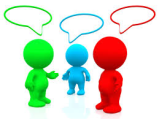 67
Regulation of Charities
It was commonly felt that in order to fulfil the role of regulator OSCR would need to have the requisite power to chastise poor behaviour in charities and might lack the manpower to do this.
It depends on the teeth that it has, the powers it’s been given…it needs to be able to take away charity status and fine bad charities
Given there’s hundreds of thousands of charities [sic], do they have the manpower to monitor all Scottish charities?
If there are 300,000 charities [sic], how effective can they be?
They need to show that they can do a proper job of monitoring all charities, from the smallest to the largest

As well as expecting the charity regulator to act to ensure correct behaviour among charities, respondents also felt that it was important that the regulator provides support to charities.
They need to support charities – they’re just normal people
They need to be for charities not against them
Handholding for small, local charities with less experience
It can’t just be an extra layer of bureaucracy for charities
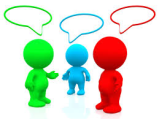 68
Regulation of Charities
As in 2014, respondents were very much relieved to know that charities were regulated.
It’s really good to hear that we have that

However, respondents in 2016 were, again, frustrated with OSCR’s lack of public profile. This was a key finding in 2014 also.
It needs to publicise itself more! Nobody here’s heard of it!

In 2014, respondents raised the possibility of promoting an OSCR kite-mark for charities’ communications with the public, to raise confidence and awareness that the sector is regulated. In 2016, this remained a popular idea.
It should be like the ABTA logo, everybody knows it and it gives you that level of trust
If charities were to have that stamp on their website or letters, that would be enough
[Promoting the effectiveness of regulation] will be more effective once the charities themselves start promoting that they are regulated by OSCR, rather than OSCR promoting itself
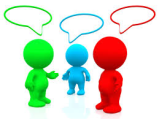 69
How could OSCR Build Trust in Charities
Things that respondents felt OSCR should do to help boost trust were:
Unannounced inspections – just turn up and ask to see the paperwork
Mystery shopping
Check that charities are filing their finances correctly
An annual report that tells the public what action has been taken this year, e.g. ‘of the 24,000 charities, we’ve looked into 3,000 this year and 2,990 were found to be doing everything they should be
Promote what they do, what action they take through Facebook – if a charity isn’t doing what it should, it’s easy for people to spread the word
Get themselves in the paper when they take action!
They need to work hard on publicising the positive – if they release a negative story it’ll be shared by 8 people, if it’s positive then it’s only three. Make sure that people actually see the positive
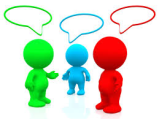 70
How could OSCR Build Trust in Charities
As in 2014, many of the suggestions for increasing trust focused on making information available on OSCR’s website, suggestions included:
Somewhere where I can check all of the credentials of the charity
Provide an easy search service. If you’ve received something through the door from a charity and you were interested in donating, you could get on the website and make sure the money they’ve received has gone to the right places – it would give you trust that the money you give will go where you want it to
Let us know that a set of accounts has been verified [for each charity] and that OSCR is happy with it
Personally, I’d never look at it, but so long as it exists that’s good enough for me
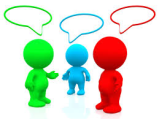 71
Awareness and knowledge of OSCR
Awareness of OSCR remains in line with previous years, with over one fifth of respondents aware.
Q10a. Have you heard of the Scottish Charity Regulator?
Q10b. How much do you know about the Office of the Scottish Charity Regulator or OSCR? Do you know a lot or a little about the Office of the Scottish Charity Regulator or do you only know the name?
Base (all respondents)
72
Awareness and knowledge of OSCR– sub-groups
Contact with charity and high interest in charities were both indicators  of awareness of OSCR.

Overall, giving to charity did not make respondents more likely to have heard of OSCR. However, those who had donated time (32%) or over £50 in money (32%) were more likely than the sample average (22%) to be aware.
Q10a. Have you heard of the Scottish Charity Regulator?
Base (all respondents)
73
Level of knowledge of those aware of OSCR
The level of knowledge amongst those who are aware of OSCR has increased since last year, with more respondents saying that they knew ‘a lot’ about OSCR and fewer respondents saying that they were only aware of OSCR’s name. This returns levels of knowledge about OSCR by those who are aware of it to those seen in 2011.
Base (all who are aware of 
OSCR): 224
Q10b. How much do you know about the Office of the Scottish Charity Regulator or OSCR? Do you know a lot or a little about the Office of the Scottish Charity Regulator or do you only know the name?
74
Where heard about OSCR
Q11. Where did you hear about OSCR?
Base (all who are aware of OSCR; excluding ‘don’t know’; unweighted)
75
Awareness of OSCR’s functions
2014
77%
71%
61%
58%
44%
24%
59%
36%
10%
13%
23%
Awareness of OSCR’s functions remained very much in line with 2014’s results. Again, seven out of ten respondents were aware of at least one of OSCR’s core functions. OSCR’s subsidiary role  of monitoring charities’ accounts once again registered very high awareness, with almost six in ten choosing this.
Q13a. Which of the following functions do you believe OSCR is responsible for?
Base (all respondents): 1,010
76
Awareness of functions – sub-groups
Giving to charity
Those who had given to charity in the last twelve months (72%) were more likely than those who had not (51%) to be aware of at least one of OSCR’s core functions.
Knowledge of at least one of OSCR’s core functions increased with interest in charity, with 53% of those with an interest of 0-2 out of 10 selecting one, compared to 77% of those with an interest of 8-10.
Q13a. Which of the following functions do you believe OSCR is responsible for?
77
What OSCR’s functions should be
2014
85%
76%
66%
65%
49%
36%
67%
57%
50%
44%
43%
35%
28%
19%
14%
15%
Base (all respondents): 1,010
Q13b . Which of the following functions do you believe OSCR SHOULD BE responsible for?
78
Importance of OSCR’s operations
Base (all respondents): 1,010
Q13c. Thinking about how the Scottish Charity Regulator (OSCR) should operate, how important or unimportant are the following issues?
79
Importance of operations – sub-groups
Age
The oldest respondents (65+) were more likely than younger respondents to feel that each of the mentioned functions is important
Q13c. Thinking about how the Scottish Charity Regulator (OSCR) should operate, how important or unimportant are the following issues?
80
Importance of OSCR’s operations – comparison to OSCR Stakeholder Survey
Both the public and OSCR’s charity stakeholders selected ‘taking action where there has been misconduct in a charity’ as the most important of OSCR’s roles. As might be expected, the general population sample prioritised public awareness of OSCR’s activities, such as their taking action and regulation of charities, over its more administrative functions.

Other than OSCR taking action in the case of misconduct, stakeholders did not show a great difference in support for the statements. The strength of stakeholder agreement with the importance of each role was consistently higher than in the general population.
Base (all respondents)
Q13c. Thinking about how the Scottish Charity Regulator (OSCR) should operate, how important or unimportant are the following issues?
81
Importance of OSCR’s role
The importance of OSCR in the public’s eyes is clear, with 84% of respondents stating its role to be fairly or very important (85% in 2014).
Base (all respondents)
Q12. The Office of the Scottish Charity Regulator is an independent body responsible for registering and regulating charities in Scotland. How important do you personally regard this role?
82
Importance of OSCR’s role – sub-groups
Giving to charity
Those who had given to charity in the last year (86%) were more likely than those who had not (69%) felt that OSCR plays an important role.

Interest in charity
The view that OSCR’s role is important increased in line with interest in charity, from 70% of those who rated their interest 0-2 out of 10 stating that OSCR plays an important role to 89% of those who rated their interest from 6-10.
Q1. How interested are you in charities or their work?
Base (all respondents)
83
Importance of OSCR’s role – sub-groups
Awareness of  OSCR, giving to charity and high interest in charities were indicators  of awareness of OSCR.
Q12. The Office of the Scottish Charity Regulator is an independent body responsible for registering and regulating charities in Scotland. How important do you personally regard this role?
84
Sources of information about charity regulation (spontaneous)
This table ranks the order of mentions that respondents gave to an open ended question.
Base (all respondents, unweighted)
Q14. Where would you go to find out more about charity regulation?
85
Q Court, 3 Quality St		69 St Vincent Street 
		Edinburgh, EH4 5BP		Glasgow, G2 5TF	
		Tel: 0131 316 1900		Tel. 0141 226 8895

sarah.ainsworth@progressivepartnership.co.uk
alex.belcher@progressivepartnership.co.uk
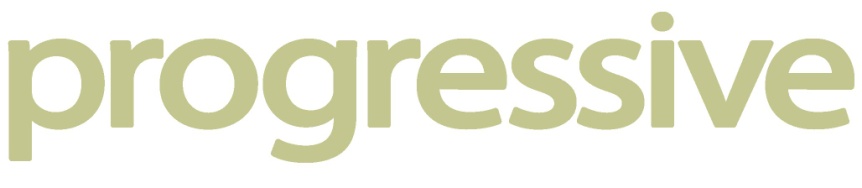 86
Technical AppendixQuantitative
Method:
The data was collected online
The target group for this research study was members of the Scottish public
The target sample size was 1,000, with 1,010 interviews completed
The sample was weighted to reflect Scottish Census 2011 statistics in regard to age, gender and SEG
Fieldwork was undertaken between 15th and 26th February 2016
The sample frame included all individuals in Scotland who are enrolled on Research Now’s online panel. Research Now, also complies with the rules of the MRS and ESOMAR. All research projects undertaken by Progressive comply fully with the requirements of ISO 20252. 
Quota controls were used to guide sample selection for this study.  This means that we cannot provide statistically precise margins of error or significance testing as the sampling type is non-probability.  The margins of error outlined below should therefore be treated as indicative, based on an equivalent probability sample.

Data Processing and Analysis:
Margins of error (all calculated at the 95% confidence level (market research industry standard)):
sample of 1,010 provides a dataset with a margin of error of between +/- 0.61% and +/- 3.08%
Our data processing department undertakes a number of quality checks on the data to ensure its validity and integrity.  These checks include:
All responses are checked manually for completeness and sense.  Any errors or omissions detected at this stage are referred back to the field department, who are required to re-contact respondents to check and, if necessary, correct the data.
A computer edit of the data is carried out prior to analysis, involving both range and inter-field checks.  Any further inconsistencies identified at this stage are investigated by reference back to the raw data on the questionnaire.
Our analysis package is used and a programme set up with the aim of providing the client with useable and comprehensive data.  Cross breaks to be imposed on the data are discussed with the client in order to ensure that all informational needs are being met.
Where ”other” type questions are used, the responses to these are checked against the parent question for possible up-coding.
All data is stored directly on Progressive’s secure server
87
Technical AppendixQualitative
Method:
The data was collected by focus groups
The target group for this research study was charity donors amongst the general population in Scotland
In total, four group discussions were undertaken. Each group contained 8 respondents.
Fieldwork was undertaken between 16th and 18th February. 
Respondents were recruited face to face by Progressive’s team of skilled qualitative recruiters.  These recruiters worked to predetermined quota controls to ensure that the final sample reflected the requirements of the project.  All respondents were screened to ensure that they had not participated in a group discussion or depth interview relating to a similar subject in the last 6 months prior to recruitment.
An incentive of £35 was used to compensate respondents for their time and to encourage a positive response. 
In total, two moderators were involved in the fieldwork for this project.
Each recruiter’s work is validated as per the requirements of the international standard ISO 20252.  Therefore, all respondents were subject to validation, either between recruitment and the date of the group discussion, or on the day of the group discussion.  Validation involved respondents completing a short questionnaire asking pertinent profiling questions, and checking that they have not participated in similar research in the past 6 months.
It should be noted that, due to the small sample sizes involved and the methods of respondent selection, qualitative research findings do not provide statistically robust data.  This type of research does, however, facilitate valid and extremely valuable consumer insight and understanding.
All research projects undertaken by Progressive comply fully with the requirements of ISO 20252.
88